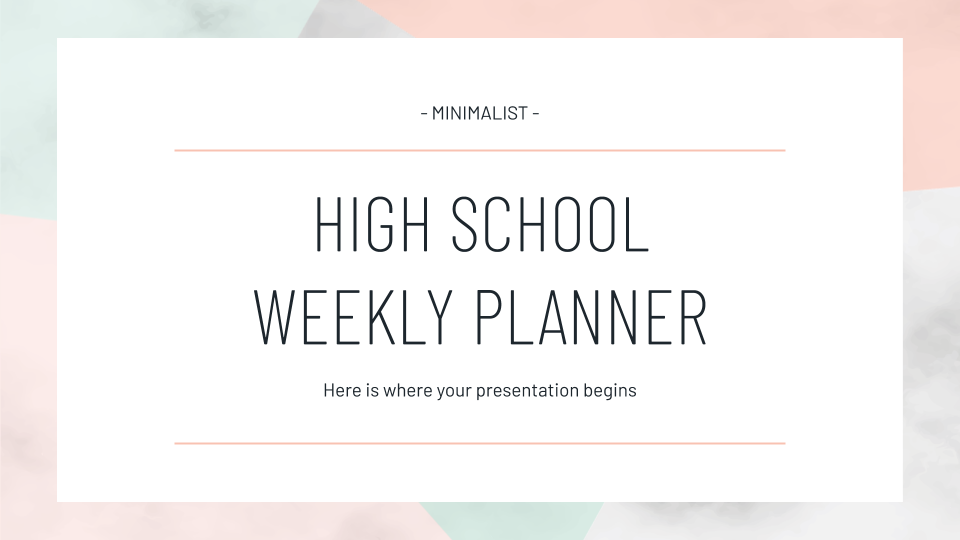 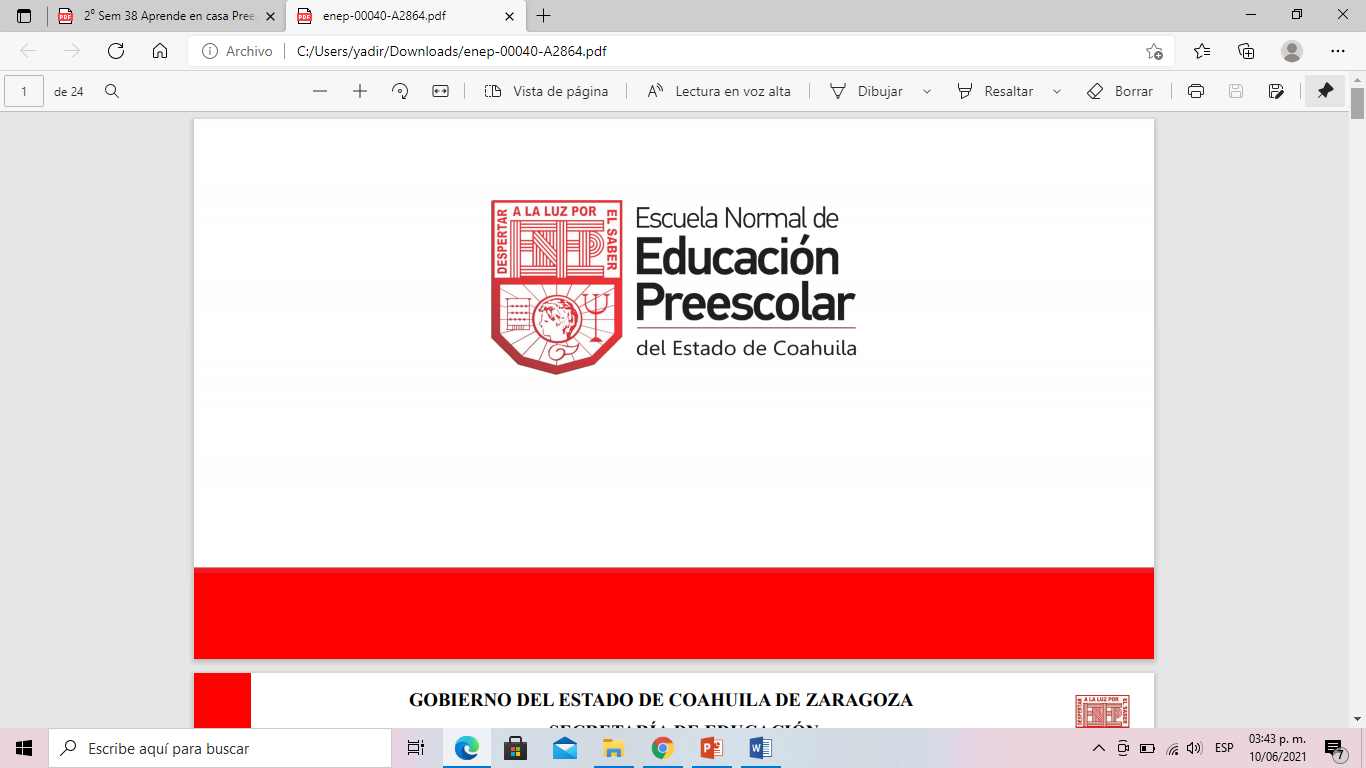 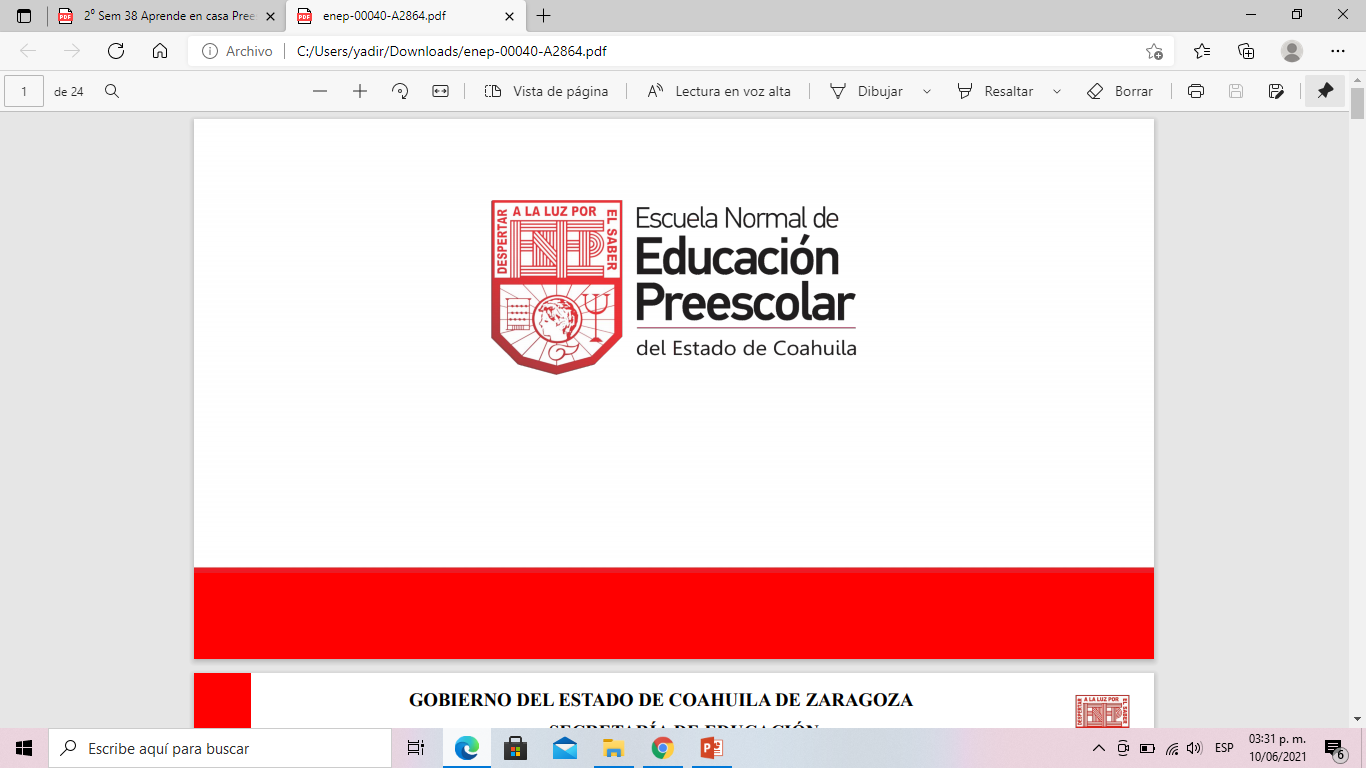 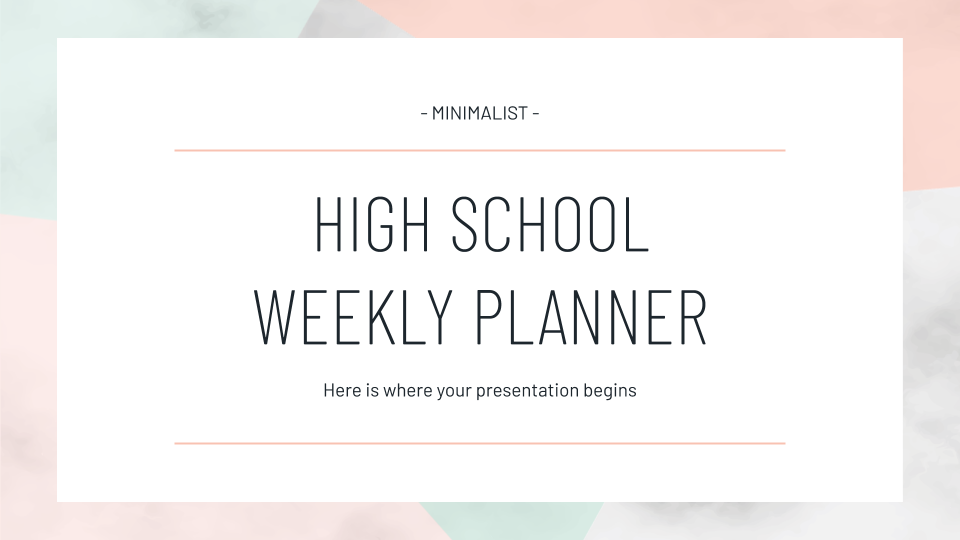 GOBIERNO DEL ESTADO DE COAHUILA DE ZARAGOZA
SECRETARÍA DE EDUCACIÓN 
ESCUELA NORMAL DE EDUCACIÓN PREESCOLAR







EL INFORME DE PRÁCTICAS PROFESIONALES 
LAS TIC COMO HERRAMIENTA DE ENSEÑANZA-APRENDIZAJE

PRESENTADO POR:
YADIRA ALEJANDRA PALOMO RODRÍGUEZ
COMO OPCIÓN PARA OBTENER EL TÍTULO DE:
LICENCIADA EN EDUCACIÓN PREESCOLAR
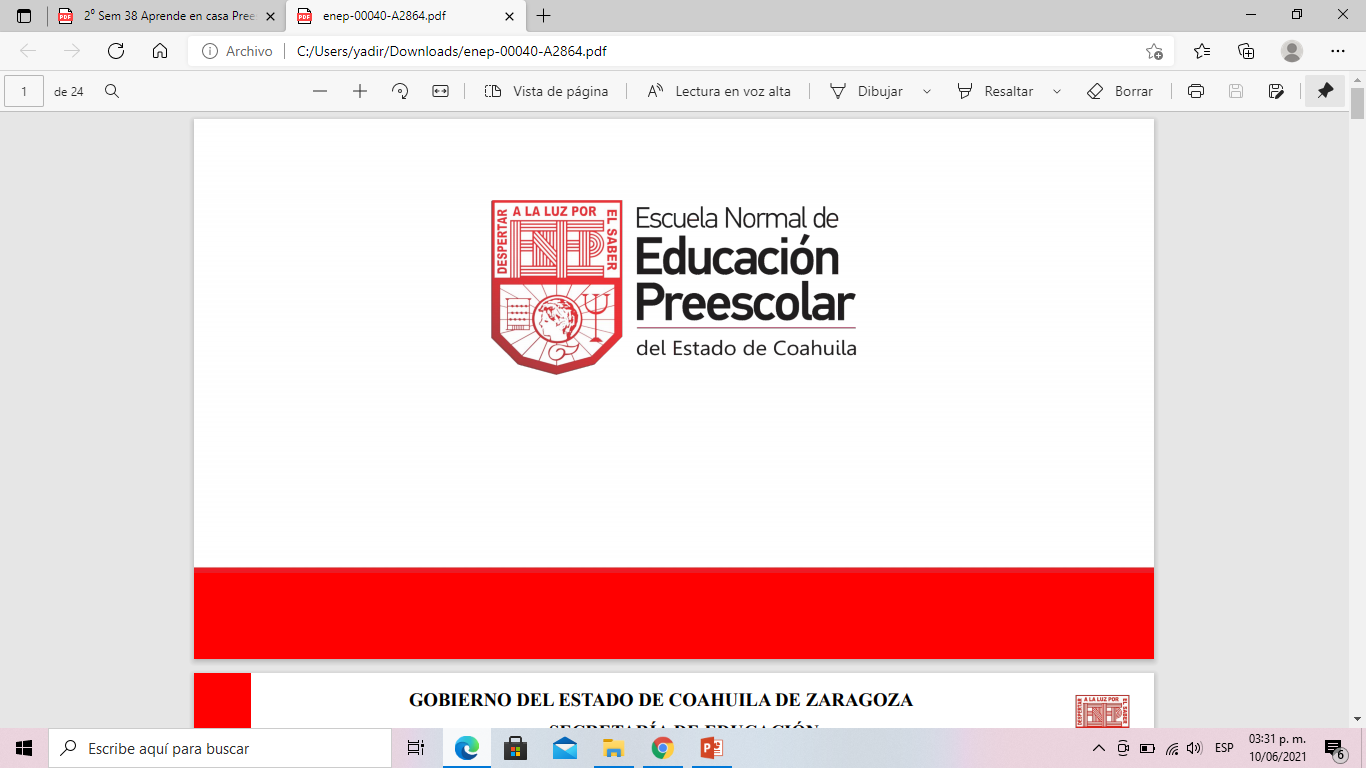 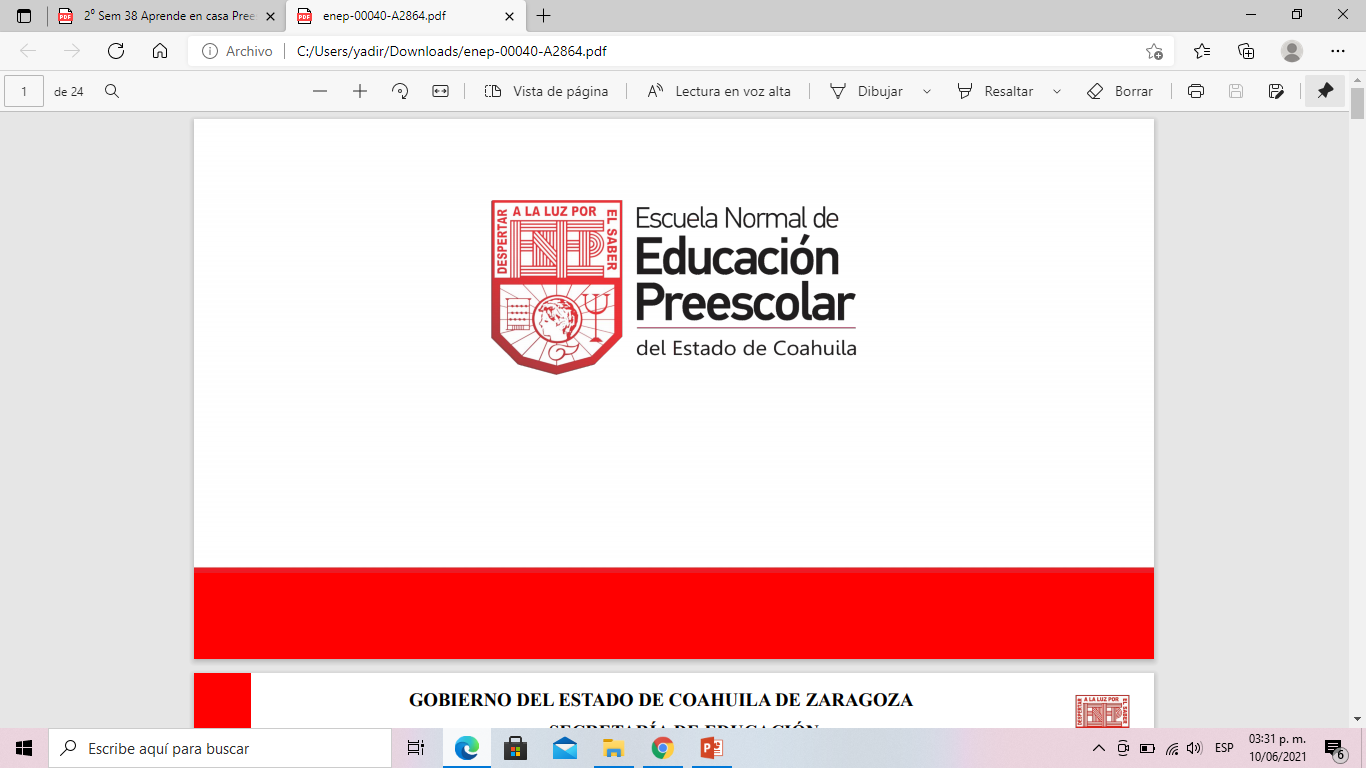 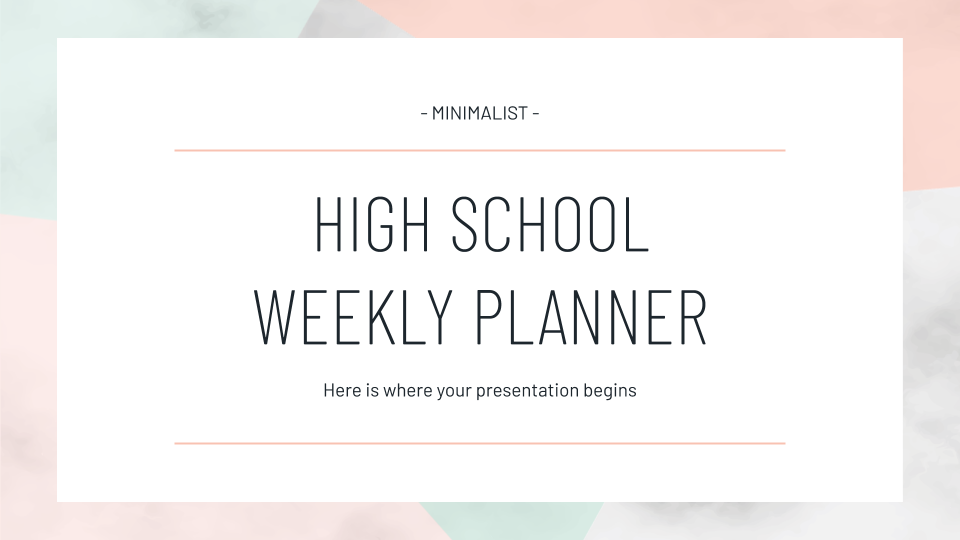 Competencia profesional
Usa las tic como herramienta de enseñanza-aprendizaje

Unidades:
Aplica estrategias de aprendizaje basadas en el uso de las tecnologías de la información y la comunicación de acuerdo al nivel escolar de los alumnos.
Promueve el uso de la tecnología entre sus alumnos para que aprendan por sí mismos.
Emplea la tecnología para generar comunidades de aprendizaje.
Usa los recursos de la tecnología para crear ambientes de aprendizaje
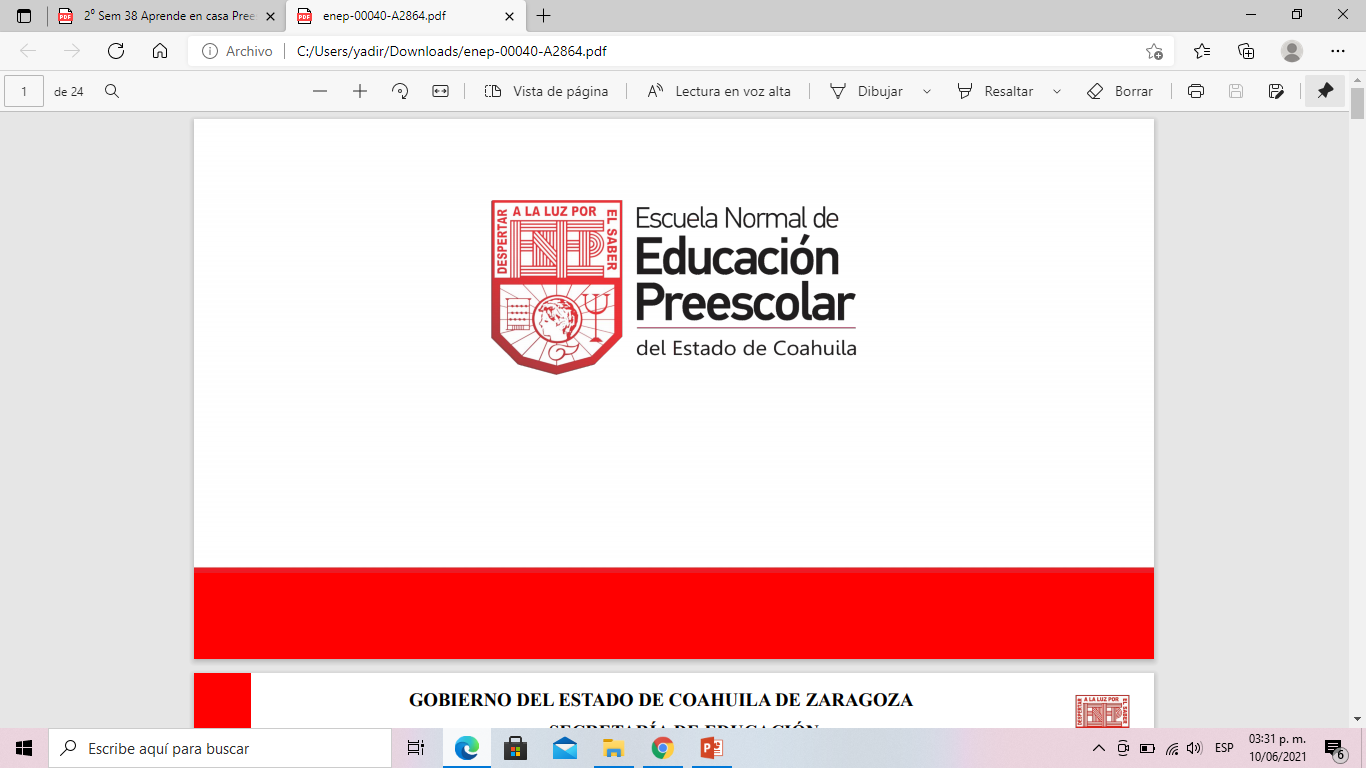 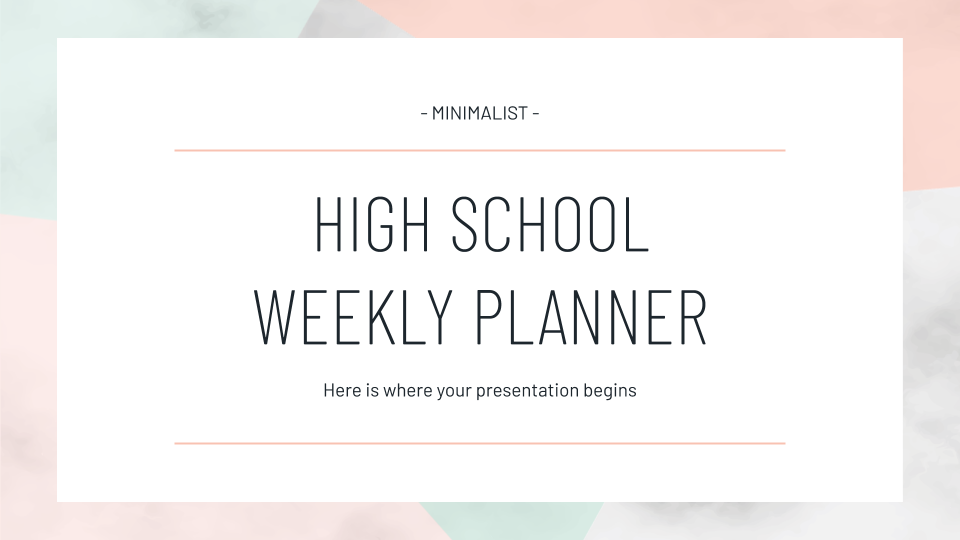 Propósito:

Dar a conocer el desarrollo de la competencia profesional seleccionada,: el uso de las tic como herramienta de enseñanza aprendizaje, a partir de mi practica intensiva y la reflexión de esta para lograr favorecerla de manera más efectiva, a partir de la elaboración de este documento reflexioné y evidencié como fui desarrollando la competencia y darme cuenta de qué manera se mejoró en esta competencia, así como en sus unidades, o bien que falta por seguir mejorando de acuerdo a las estrategias y acciones que se llevaron a cabo dentro de la jornada de práctica profesional y que aquí mismo se mencionan.
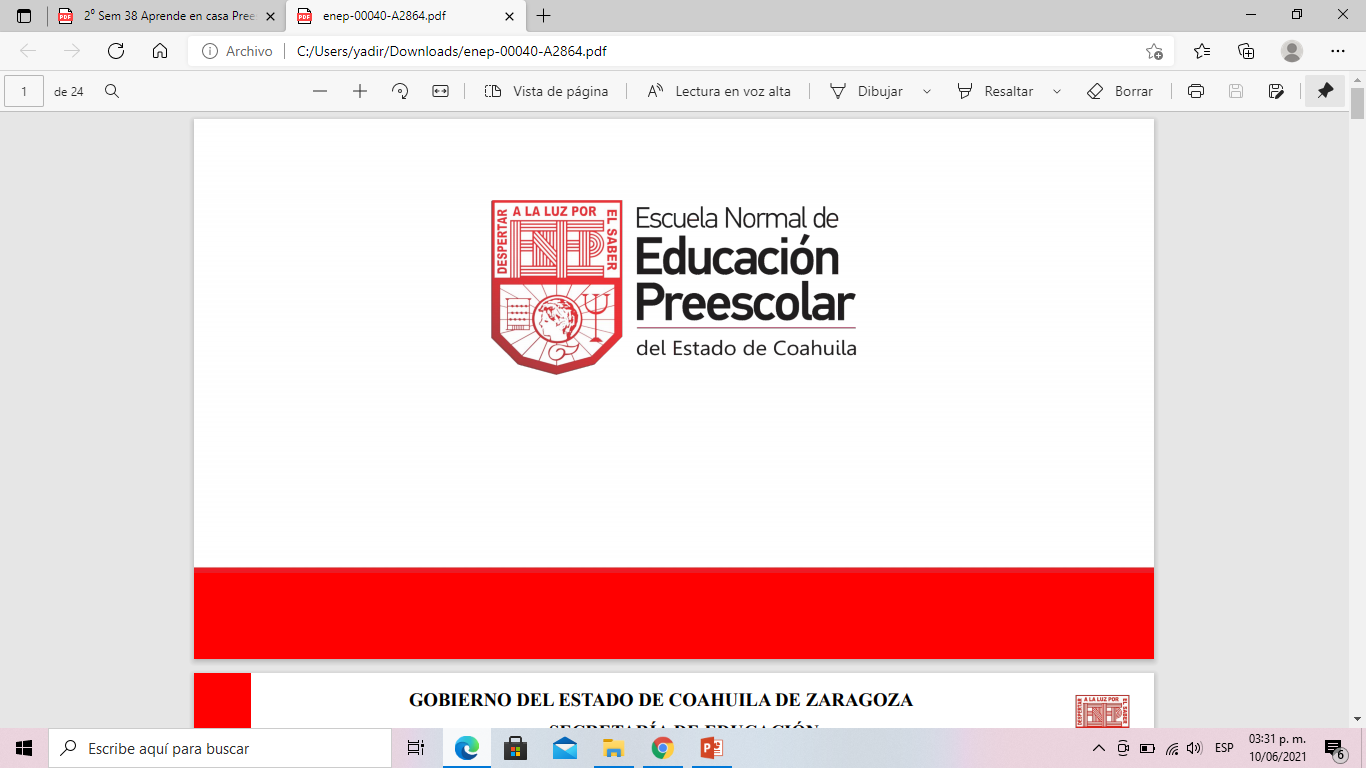 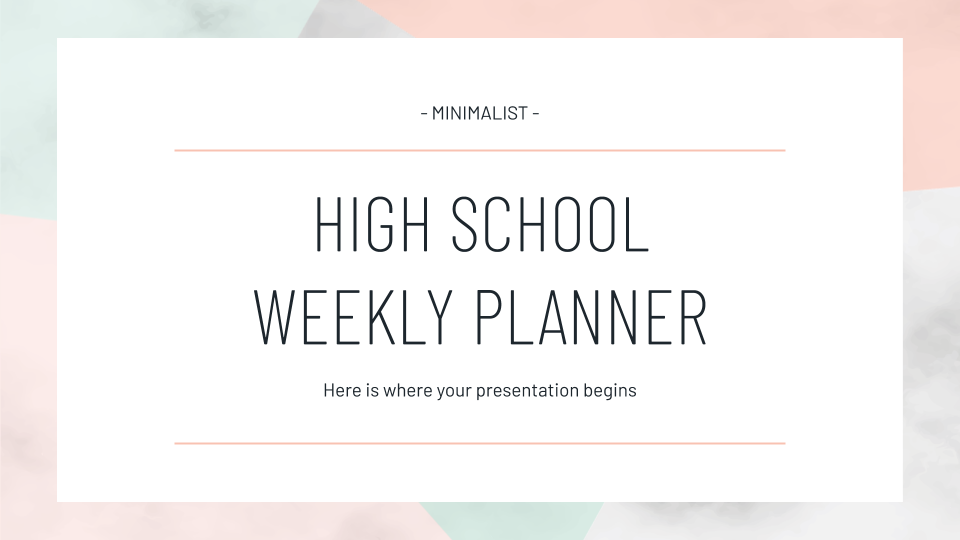 Índice
Plan de acción
Desarrollo, reflexión y evaluación de la propuesta de mejora
Conclusiones y recomendaciones
Anexos
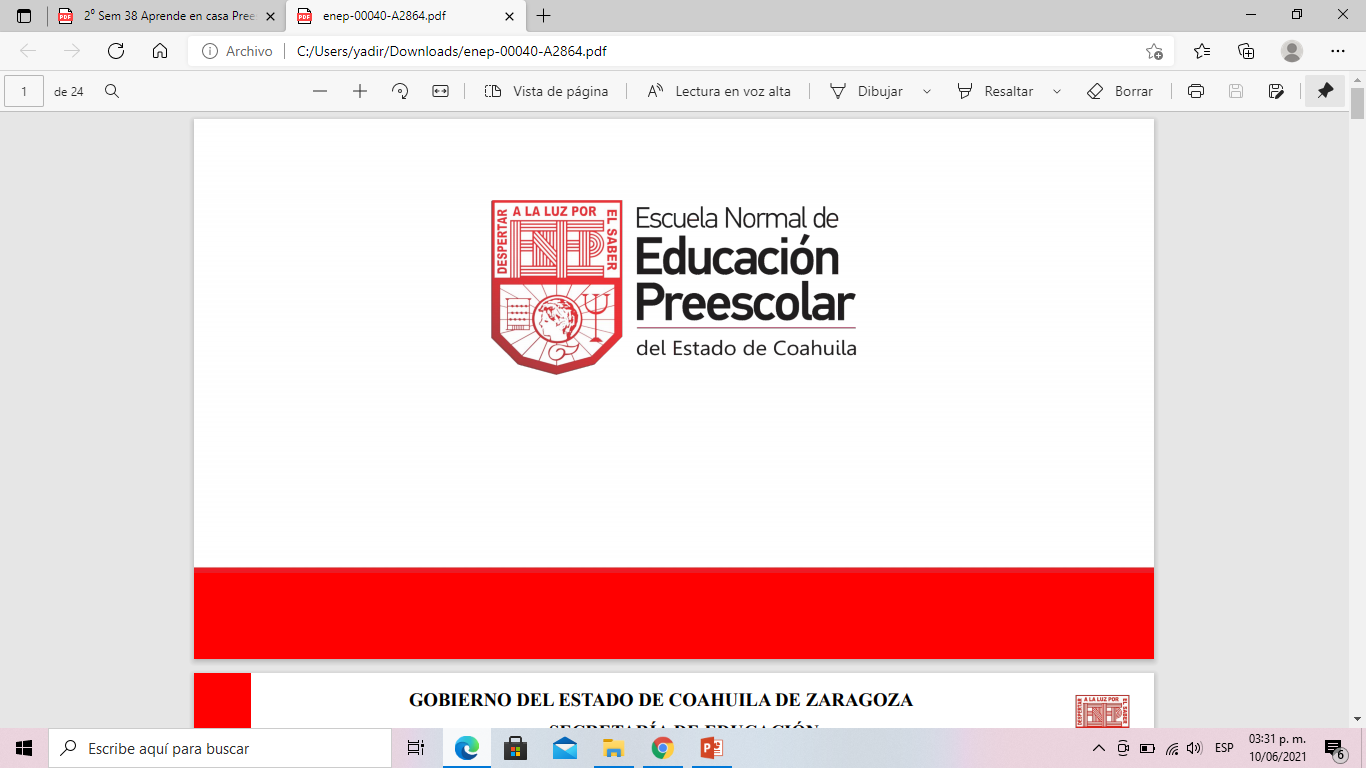 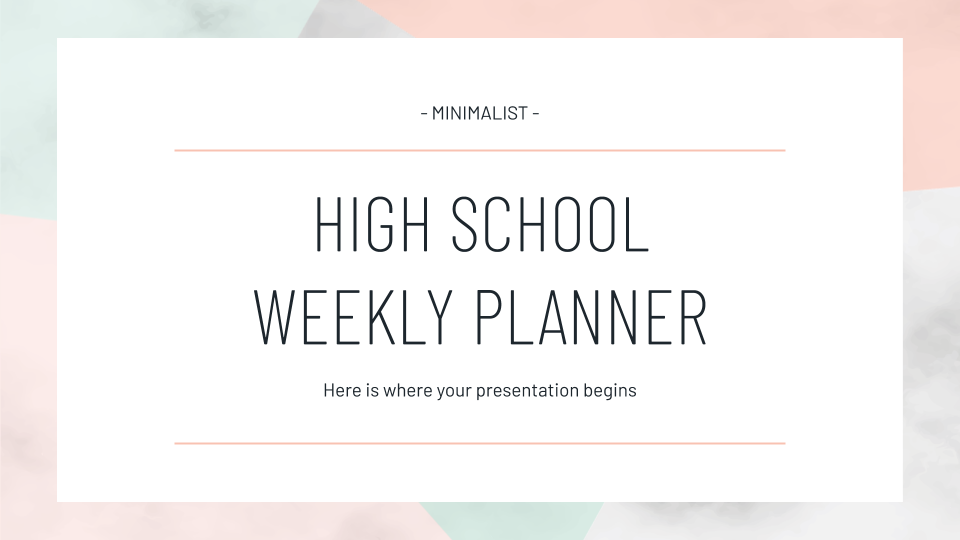 Plan de acción
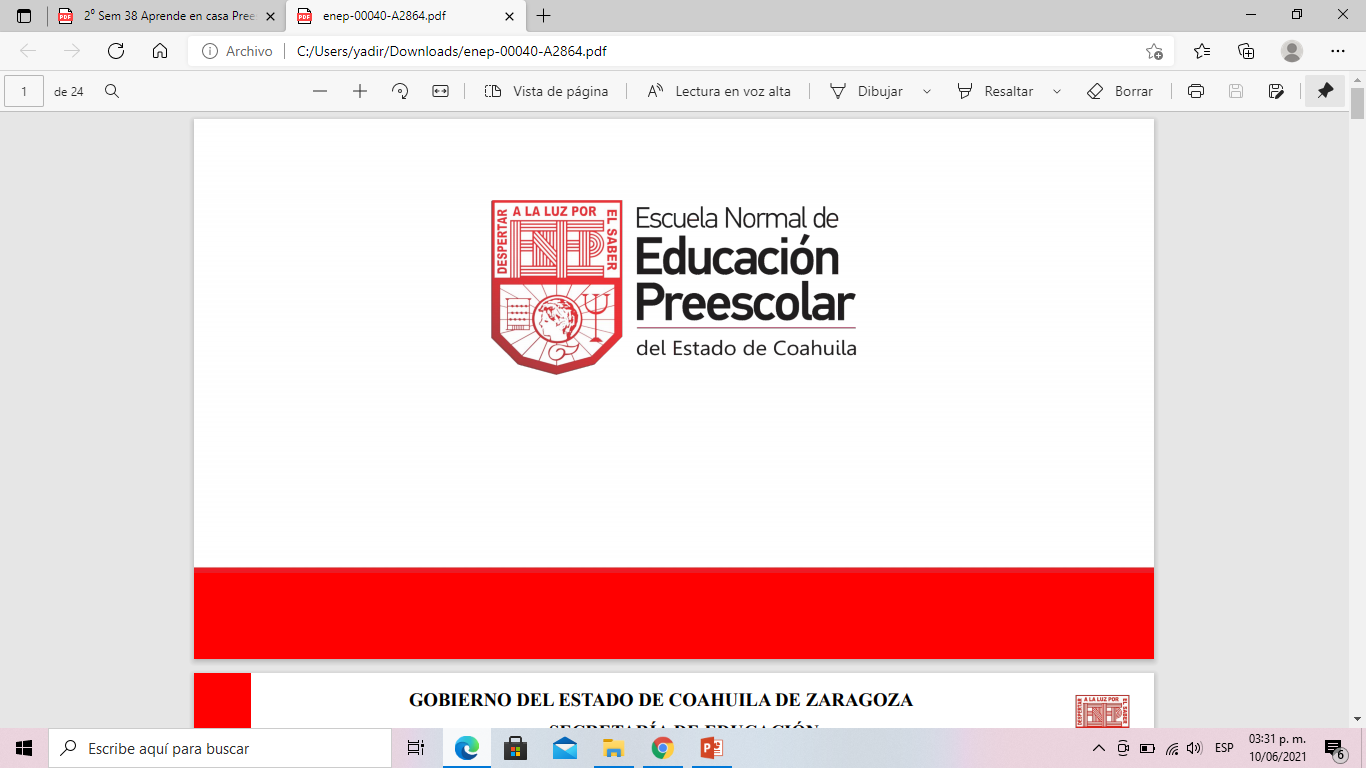 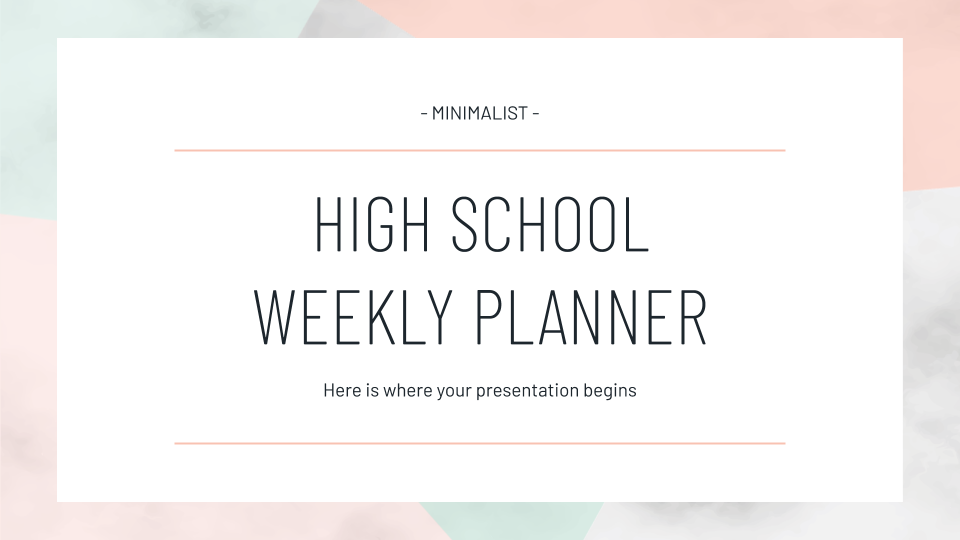 Desarrollo, reflexión y evaluación de la propuesta de mejora
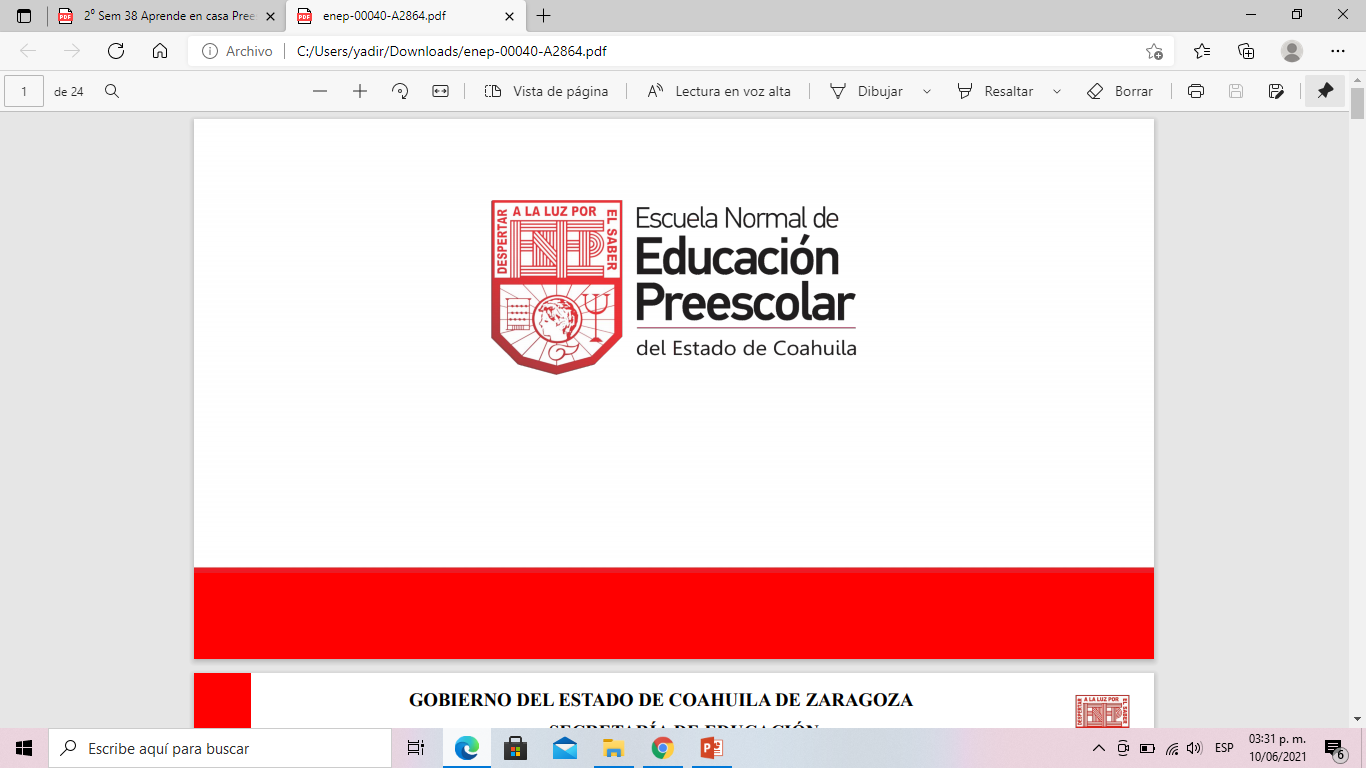 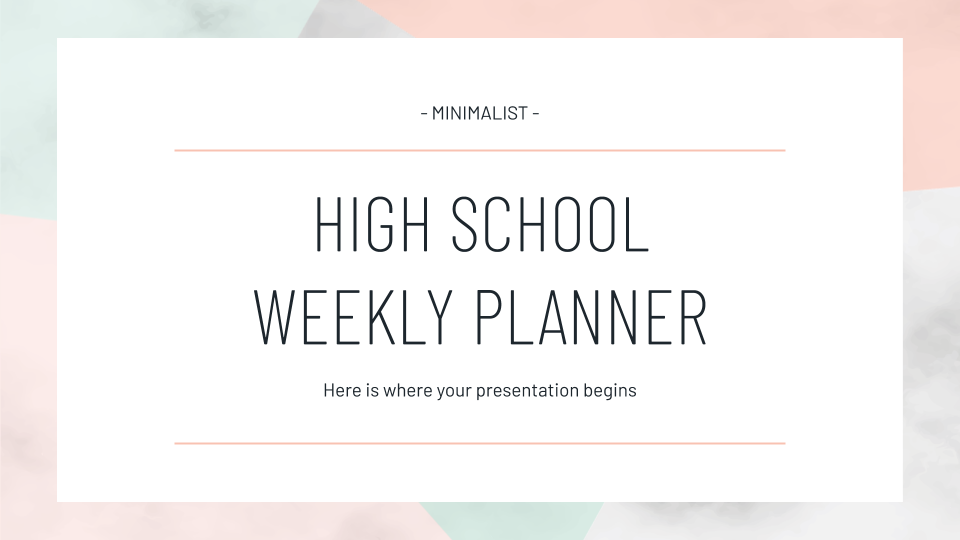 Conclusiones y recomendaciones
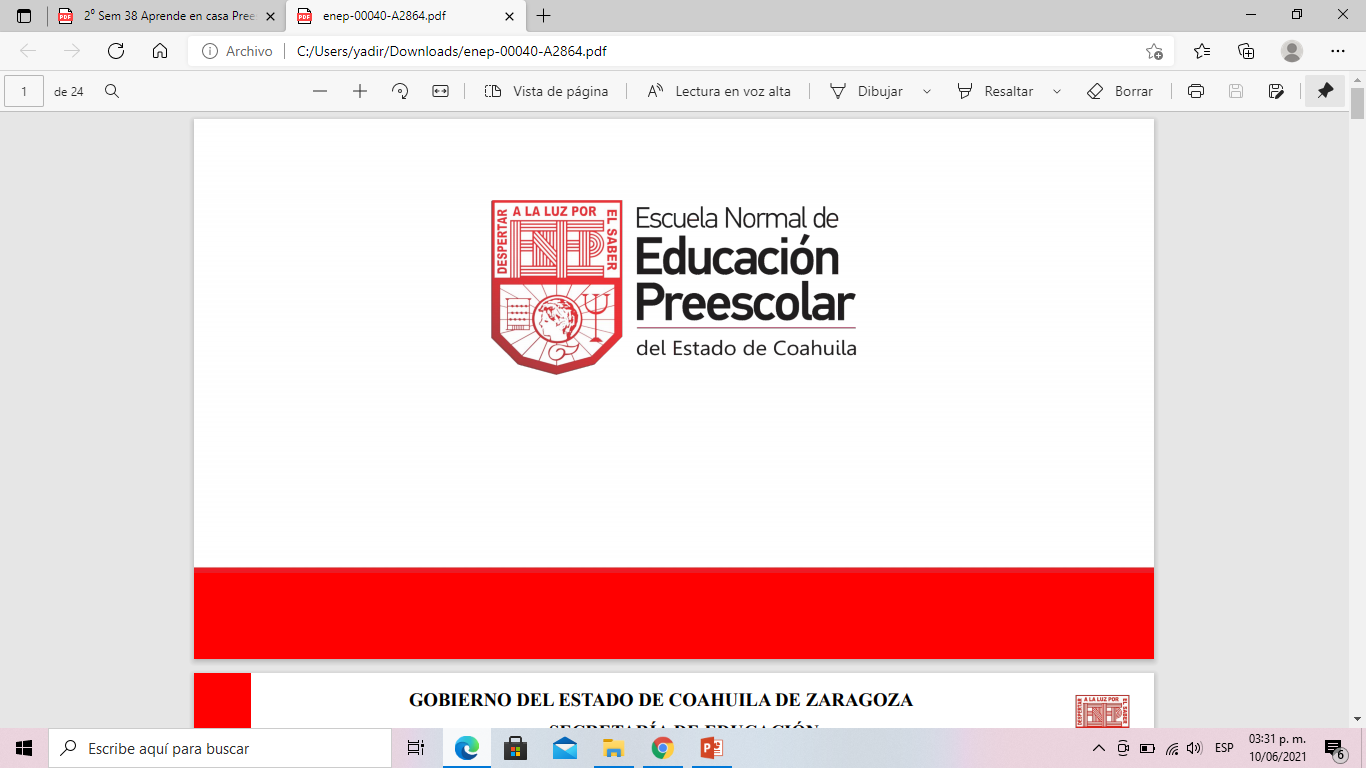 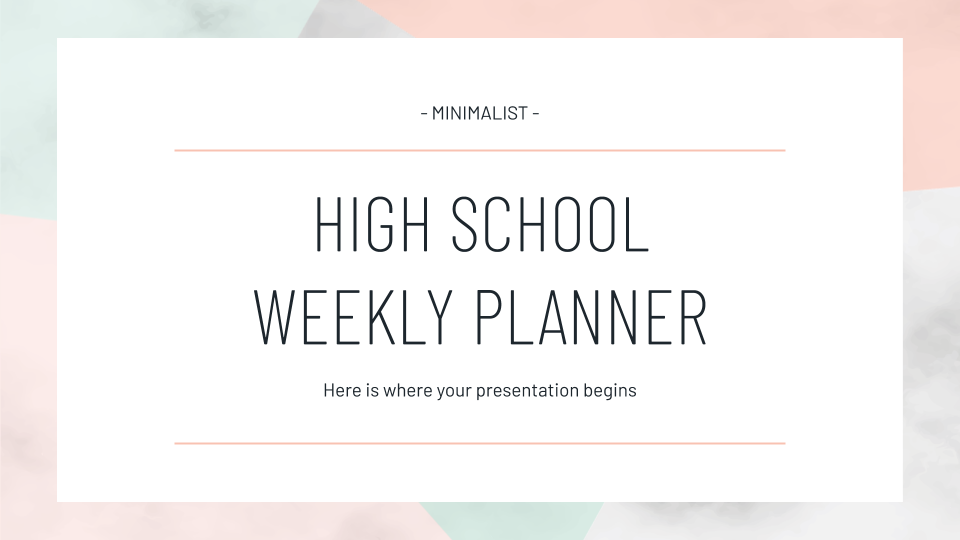 Anexos
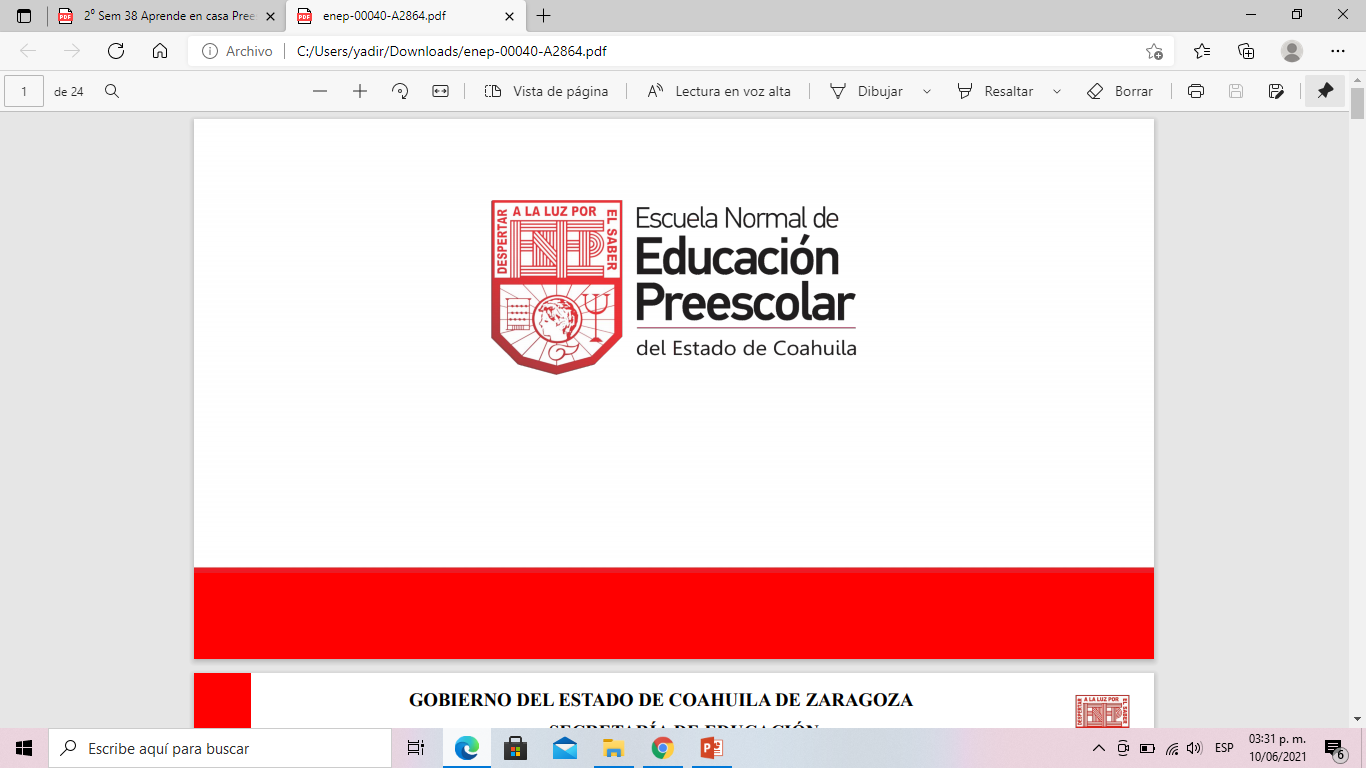